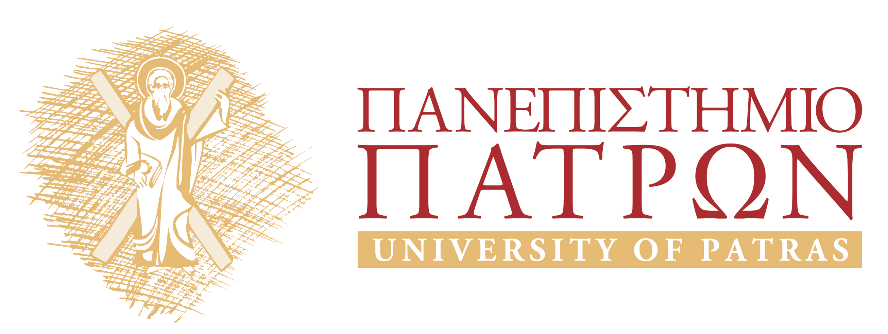 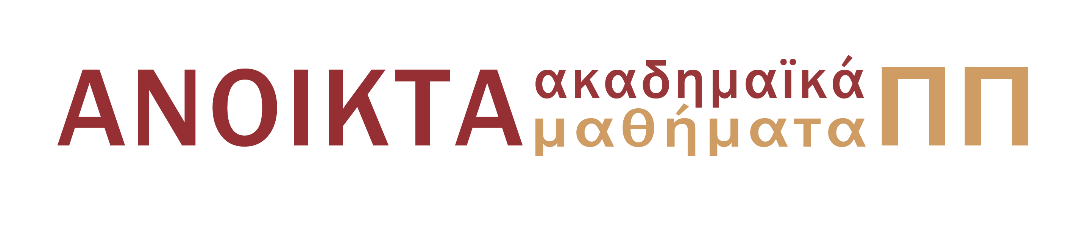 Βάσεις Δεδομένων
Ενότητα 3: Σχεσιακή Άλγεβρα 

Βασίλης Βουτσινάς
Τμήμα: Οργάνωση & Διοίκηση Επιχειρήσεων
ΣΚΟΠΟΙ ΕΝΟΤΗΤΑΣ
Βασική εισαγωγή στην γλώσσα SQL
Πράξεις
Τελεστές
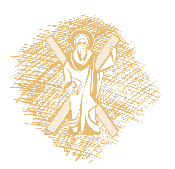 ΠΕΡΙΕΧΟΜΕΝΑ ΕΝΟΤΗΤΑΣ
Σύμβολα
Πράξεις Συνόλων
Τελεστές Πράξεων 
Null Τιμές
Τύποι σύζευξης
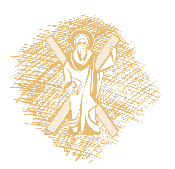 Σχεσιακή ΆλγεβραSQL
ΣΧΕΣΙΑΚΗ ΑΛΓΕΒΡΑ (SQL)
ΕΝΩΣΗ, ΤΟΜΗ, ΔΙΑΦΟΡΑ, ΓΙΝΟΜΕΝΟ 
ΕΠΙΛΟΓΗ:    σκριτήριο ΠΙΝΑΚΑΣ
ΠΡΟΒΟΛΗ:   πχαρακρηριστικά ΠΙΝΑΚΑΣ
ΣΥΝΔΕΣΗ: ΠΙΝΑΚΑΣ1 κριτήριο ΠΙΝΑΚΑΣ2
ΣΧΕΣΙΑΚΗ ΑΛΓΕΒΡΑ (SQL) 2
Ένωση (Union): U
Tομή (Intersect): ∩ 
Διαφορά (Except): –
Καρτεσιανό Γινόμενο (Cross Join):  X (Συνδυάζει τις εγγραφές του ενός με όλες τις εγγραφές του άλλου)
ΠΡΑΞΕΙΣ ΣΥΝΟΛΩΝ
Οι πράξεις δύο συνόλων Α και Β είναι η ένωση η τομή και διαφορά τους όπως φαίνεται στην παρακάτω εικόνα:
ένωση                                        τομή                             διαφορά
                    

Οι πράξεις συνόλων εφαρμόζονται σε πίνακες  που έχουν τον ίδιο αριθμό στηλών  και ίδιο τύπο δεδομένων.
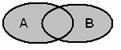 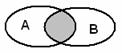 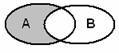 ΤΕΛΕΣΤΕΣ ΠΡΑΞΕΩΝ
NOT
AND 
OR 
XOR
Null ΤΙΜΕΣ
Σε μερικές περιπτώσεις μια συγκεκριμένη οντότητα μπορεί να μην έχει καμιά δυνατή τιμή για ένα γνώρισμα.
Δηλώνει μια άγνωστη τιμή ή μια τιμή που δεν υπάρχει
 Για παράδειγμα,το γνώρισμα Τηλέφωνο πιθανόν να μην είναι γνωστό για κάποιο άτομο και να μην έχουμε προσωρινά την τιμή του τηλεφώνου του. Για τέτοιες περιπτώσεις δημιουργείται μια ειδική τιμή που λέγεται null. Η διεύθυνση μιας μονοκατοικίας θα είχε την τιμή null για το γνώρισμα Αριθμος_Διαμερισματος και ένα άτομο χωρίς τηλεφωνο θα είχε την τιμή null για το γνώρισμα τηλέφωνο.
Χειρισμός Δεδομένων της SQL (Data Manipulation Language)
Όπως δηλώνει και το όνομά της, η SQL είναι μια σύνταξη για την εκτέλεση ερωτημάτων (queries). Αλλά η γλώσσα της SQL περιλαμβάνει επίσης μια σύνταξη για την ενημέρωση εγγραφών, την εισαγωγή νέων εγγραφών και τη διαγραφή υπαρχόντων εγγραφών.
Η Γλώσσα Χειρισμού Δεδομένων (Data Manipulation Language, DML) που αποτελεί κομμάτι της SQL χρησιμοποιεί τις παρακάτω εντολές :
  SELECT
- προβάλει τα δεδομένα αναζήτησης από μια βάση δεδομένων.
 INSERT
-    εισάγει νέα δεδομένα σε μια βάση δεδομένων.
 UPDATE
- ενημερώνει δεδομένα σε μια βάση δεδομένων.
DELETE
- διαγράφει δεδομένα από μια βάση δεδομένων.
ΔΟΜΗ 1
select αντιστοιχεί στην πράξη της προβολής της σχεσιακής άλγεβρας. Τα γνωρίσματα που θέλουμε να υπάρχουν στο αποτέλεσμα της ερώτησης.
from αντιστοιχεί στην πράξη του καρτεσιανού γινομένου της σχεσιακής άλγεβρας.  Ποιες σχέσεις(πίνακες)  θα χρησιμοποιηθούν για τον υπολογισμό του αποτελέσματος.
where αντιστοιχεί στη συνθήκη της πράξης της επιλογής στη σχεσιακή άλγεβρα. Το κριτήριο P έχει γνωρίσματα των σχέσεων που εμφανίζονται στο from.
group by  ο όρος χρησιμοποιείται στις περιπτώσεις ομαδοποίησης αποτελεσμάτων σύμφωνα με ένα γνώρισμα. Συνήθως χρησιμοποιείται όταν υπάρχουν συναθροιστικές συναρτήσεις (sum, avg, count, min,max) στο select.
order by χρησιμοποιείται ώστε οι εγγραφές/ γραμμές/ πλειάδες/ συστοιχίες να είναι ταξινομημένες με βάση το αντίστοιχο γνώρισμα κατά αύξουσα σειρά asc ή κατά φθίνουσα σειρά desc. Μπαίνει μετά το where και μετά το ερωτηματικό.
ΔΟΜΗ 2
select  Α1, Α2, .., Αn
            from   R1,  R2, … Rm 
            where P1
            group by  Α1
             order by Α1 asc / desc
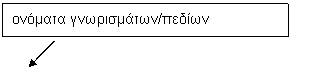 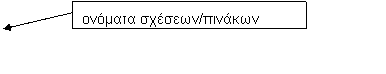 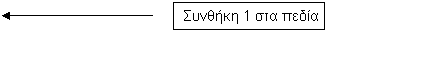 ΤΕΛΕΣΤΗΣ ΕΠΙΛΟΓΗΣ
Εφαρμόζεται σε ένα πίνακα και επιστρέφει γραμμές που ικανοποιούν το κριτήριο αυτό
Πίνακας
κριτήριο
ΤΕΛΕΣΤΗΣ Π
Επιστρέφει όλες τις γραμμές από τη στήλη ή τις στήλες του πεδίου που ζητάμε.
Π
Πίνακας
Πεδίο
ΤΥΠΟΙ ΣΥΖΕΥΞΗΣ 1
ΤΥΠΟΙ ΣΥΖΕΥΞΗΣ 2
A
B
Πεδίο = Πεδίο
Συνδέει μια εγγραφή με την αντίστοιχη εγγραφή του άλλου πίνακα
ΤΥΠΟΙ ΣΥΖΕΥΞΗΣ 3
Αριστερή συνένωση (left join on): Παίρνει όλες τις εγγραφές από αριστερά έστω και αν δεν υπάρχει κάτι να συνδυάσω.
Συμβολισμός:
ΤΥΠΟΙ ΣΥΖΕΥΞΗΣ 4
Δεξιά συνένωση (right join on): Παίρνει όλες τις εγγραφές από αριστερά έστω και αν δεν υπάρχει κάτι να συνδυάσω.
Συμβολισμός:
ΤΥΠΟΙ ΣΥΖΕΥΞΗΣ 5
Πλήρης συνένωση (natural join on): Παίρνει όλες τις εγγραφές από αριστερά έστω και αν δεν υπάρχει κάτι να συνδυάσω.
Συμβολισμός:
NAME
JOB
AGE
ADDR
ANTONIOU
J1
36
A1
GEORGIOU
J2
57
A2
IOANNOU
J1
41
A1
BASILEIOU
J3
27
A3
SOTIRIOU
J2
68
A4
DIMITRIOU
J4
52
A3
STEFANOU
J1
32
A2
MARKOU
J3
67
A1
AGGELOU
J5
37
A3
PAVLOU
J4
45
A2
PANOU
J2
51
A4
ΠΙΝΑΚΑΣ ΔΕΔΟΜΕΝΩΝ
Πηγή: Βασίλης Βουτσινάς
NAME
DESCR
NAME
PIN
ANTONIOU
S1
ANTONIOU
P1
GEORGIOU
S1
GEORGIOU
P2
GEORGIOU
S2
IOANNOU
P3
IOANNOU
S1
BASILEIOU
P4
IOANNOU
S3
SOTIRIOU
P5
SOTIRIOU
S2
DIMITRIOU
P6
IOANNOU
S4
STEFANOU
P7
STEFANOU
S1
MARKOU
P8
MARKOU
S3
AGGELOU
P9
AGGELOU
S3
PAVLOU
P10
STEFANOU
S4
IOANNOU
P11
PAVLOU
S4
SOTIRIOU
P12
IOANNOU
S2
PANOU
P13
ΠΙΝΑΚΑΣ ΔΕΔΟΜΕΝΩΝ 2
Πηγή: Βασίλης Βουτσινάς
EΡΩΤΗΣΕΙΣ ΑΞΙΟΛΟΓΗΣΗΣ
Να βρείτε τα ονόματα όσων ανήκουν στο J1 και έχουν ηλικία πάνω από  40
Να βρείτε όλους τους υπαλλήλους ηλικίας πάνω από 30
Από τους υπαλλήλους να εμφανίσετε τα ονόματα όσων έχουν ηλικία κάτω από 35 και δεν ανήκουν στην δουλειά J2 ή J3
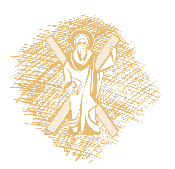 SQL
SELECT field_names 
FROM table 
WHERE conditions;

SELECT field_names 
FROM (table1 JOIN table2 ON field1=field2)  
WHERE conditions;
SQL EΡΩΤΗΜΑΤΑ
«τους πελάτες και τις ηλικίες τους, οι οποίοι είναι μεγαλύτεροι των 25 και μένουν στην περιοχή ‘Z2’»
«τον αριθμό των πελατών οι οποίοι έχουν επάγγελμα ‘J1’ ή ‘J3’»
«τους πελάτες και τις διευθύνσεις τους, οι οποίοι είναι συνδρομητές της υπηρεσίας ‘S1’»
DBMS-ΣΔΒΔ
ORACLE
SYBASE
INFORMIX
SQL SERVER
ACCESS
Τέλος Ενότητας
ΕΑΠ - Χ. Πιερρακέας
26
Χρηματοδότηση
Το παρόν εκπαιδευτικό υλικό έχει αναπτυχθεί στo πλαίσιo του εκπαιδευτικού έργου του διδάσκοντα.
Το έργο «Ανοικτά Ακαδημαϊκά Μαθήματα στο Πανεπιστήμιο Αθηνών» έχει χρηματοδοτήσει μόνο την αναδιαμόρφωση του εκπαιδευτικού υλικού. 
Το έργο υλοποιείται στο πλαίσιο του Επιχειρησιακού Προγράμματος «Εκπαίδευση και Δια Βίου Μάθηση» και συγχρηματοδοτείται από την Ευρωπαϊκή Ένωση (Ευρωπαϊκό Κοινωνικό Ταμείο) και από εθνικούς πόρους.
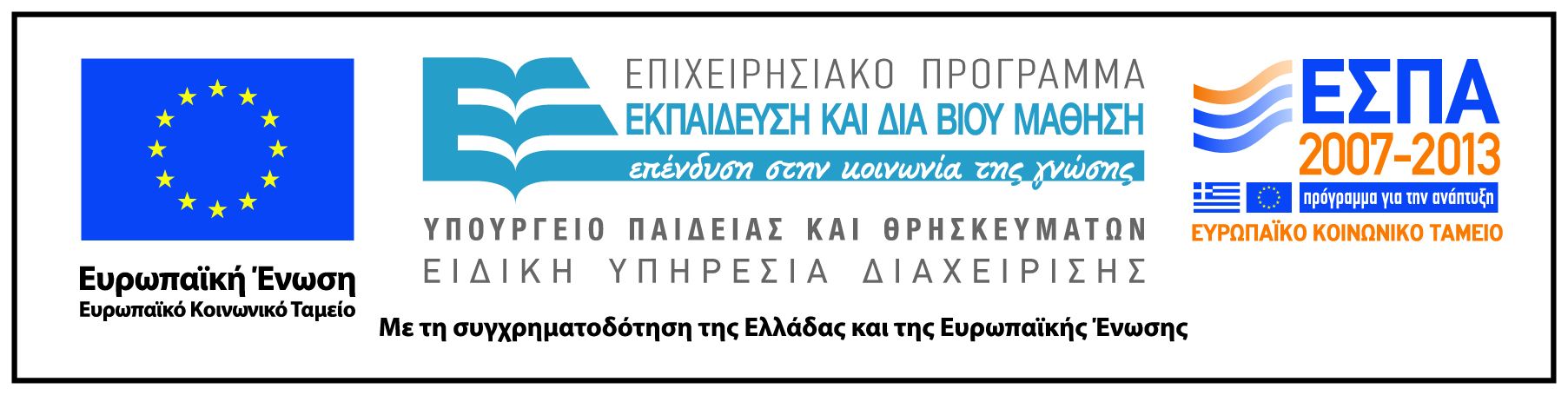 Σημείωμα Αναφοράς
Copyright Πανεπιστήμιο Πατρών, Βασίλης Βουτσινάς,2014.  «Βάσεις Δεδομένων. Σχεσιακή Άλγεβρα. Έκδοση: 1.0. Πάτρα 2014. Διαθέσιμο από τη δικτυακή διεύθυνση:. https://eclass.upatras.gr/courses/BMA421/
Σημείωμα Αδειοδότησης
Το παρόν υλικό διατίθεται με τους όρους της άδειας χρήσης Creative Commons Αναφορά, Μη Εμπορική Χρήση Παρόμοια Διανομή 4.0 [1] ή μεταγενέστερη, Διεθνής Έκδοση.   Εξαιρούνται τα αυτοτελή έργα τρίτων π.χ. φωτογραφίες, διαγράμματα κ.λ.π.,  τα οποία εμπεριέχονται σε αυτό και τα οποία αναφέρονται μαζί με τους όρους χρήσης τους στο «Σημείωμα Χρήσης Έργων Τρίτων».
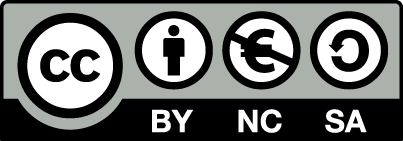 [1] http://creativecommons.org/licenses/by-nc-sa/4.0/ 

Ως Μη Εμπορική ορίζεται η χρήση:
που δεν περιλαμβάνει άμεσο ή έμμεσο οικονομικό όφελος από την χρήση του έργου, για το διανομέα του έργου και αδειοδόχο
που δεν περιλαμβάνει οικονομική συναλλαγή ως προϋπόθεση για τη χρήση ή πρόσβαση στο έργο
που δεν προσπορίζει στο διανομέα του έργου και αδειοδόχο έμμεσο οικονομικό όφελος (π.χ. διαφημίσεις) από την προβολή του έργου σε διαδικτυακό τόπο

Ο δικαιούχος μπορεί να παρέχει στον αδειοδόχο ξεχωριστή άδεια να χρησιμοποιεί το έργο για εμπορική χρήση, εφόσον αυτό του ζητηθεί.
Σημείωμα Χρήσης Έργων

Το έργο αυτό κάνει χρήση του έργου:

"Θεμελιώδεις αρχές συστημάτων βάσεων δεδομένων"Σύγγραμμα, Τόμος: Τόμος 1, Elmasri Ramez,Navathe Shamkant B., 2007, Δίαυλος, ISBN: 978-960-531-219-0
"Συστήματα Βάσεων Δεδομένων 6η Έκδοση"Σύγγραμμα, Abraham Silberschatz,Henry F. Korth,S. Sudarshan, 2011, Α. Γκιούρδα & ΣΙΑ ΟΕ, ISBN: 978-960-512-623-0		
"Εισαγωγή στις Βάσεις Δεδομένων"Σύγγραμμα, Βασίλειος Τ. Ταμπακάς, 2009, Βασίλειος Τ. Ταμπακάς, ISBN: 978-960-931217-2